Sympathetic Vs Parasympathetic
Review 2/4
Autonomic Review:
Sensory
Afferent
Motor
Efferent
Neurotransmitter
Afferent
Control center
Efferent
Carotid 
Sinus
Glossopharyngeal 
Nerve (IX)
Parasympathetic
Neuron
Heart
Mendulla
(Vasomotor
Center, 
NTS…)
Aortic
Arch
Veins
Sympathetic
Neuron
Vagus 
Nerve (X)
Atrial
Receptors
Arterioles
[Speaker Notes: Herings nerves to the Glossopharyngeal nerve 

Nucleus Tractus Solitarii 
Cardioinhibitory area
Interneurons]
Compare and contrast autonomic effect on heart rate
Low O2
Detected by Peripheral chemoreceptors
Send signal up the Afferent pathway 
Processed in the Mendulla
Signal works like the baroreceptors, causes a slow down in heart rate [bradycardia] 
Chemoreceptors have a positive effect on the vasomotor center- vasoconstriction 
What if you can breath?
Increased CO2 and Low O2 cause you to breath more [more exchange]
The stretch of the lungs sends a signal to override the cardio-inhibitory center
Causes Trachycardia 
Also, lowers CO2, raising pH, which also overrides the cardio-inhibitory center
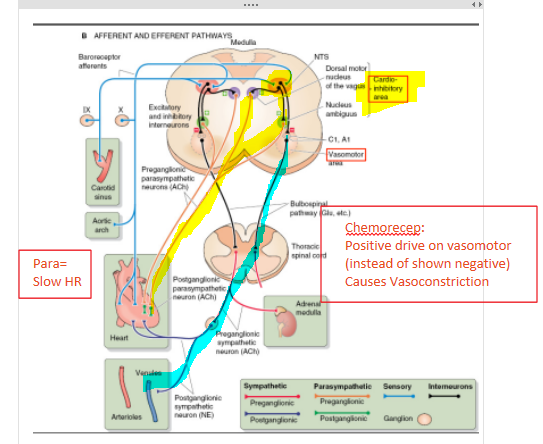 Abnormal Low O2, during forced Apnea
[Speaker Notes: Baroreceptors are a negative drive on the vasomotor center [vasodilation]
Chemoreceptors are a positive drive on the vasomotor center [vasoconstriction]]
After 10 minutes of jogging Ben’s sympathetic system releases acetylcholine to cause vasodilation, where and why?
[Speaker Notes: Vasodilation in the muscles- sympathetic reaction- more blood to the muscles]
Your classmate is wearing a shirt with a tight collar. He hears a noise behind him and forcefully turns his head around as much as possible to see the problem. He then faints, what condition could he have?
[Speaker Notes: Unusually sensitive carotid sinus – the pressure from the compression in the neck tells the medulla to lower blood pressure when it doesn’t need to be.]
You enter your physiology class and discover there is a pop quiz. You then experience an alarm reaction. What will happen to your Arterial Pressure?
[Speaker Notes: Would increase. Sympathetic response to get more blood to your muscles to fight]
The same patient, with higher than normal atrial pressure, also has a 70% increase in heart rate. Why?
[Speaker Notes: 15% increase from direct stretch reflex from the Sinus Node 
40-60% from the Bain-Bridge reflex 
	vagus nerve to Medulla to vagal and sympathetic nerves to increase heart rate and strength of heart contraction]
Your patient’s arterial pressure reads 73 mm Hg. Why would this trigger your chemoreceptors?
[Speaker Notes: Chemoreceptors – the flow would decrease, lowering the amount of oxygen and raising the CO2 and H ions]
After a patients atrial pressure has risen, she notices a rise in urine production. Why would this be a side effect, and what two processes lead to this?
[Speaker Notes: Too much fluid – the body’s reaction is to get rid of some
Increase filtration 
Dilation of afferent arterioles in the kidneys 
Dec in resistance 
Pressure rises 
Filtration increases
Reduce reabsorption
The atria sends a signal to the hypothalamus to stop making antidiuretic hormone]